Status of St-4 Muon Prop Tubes05/27/2010E906 Collaboration Meeting
Ming X. Liu
LANL

Gas test
Module test
Installation and commissioning plan
E906 Collaboration Meeting
1
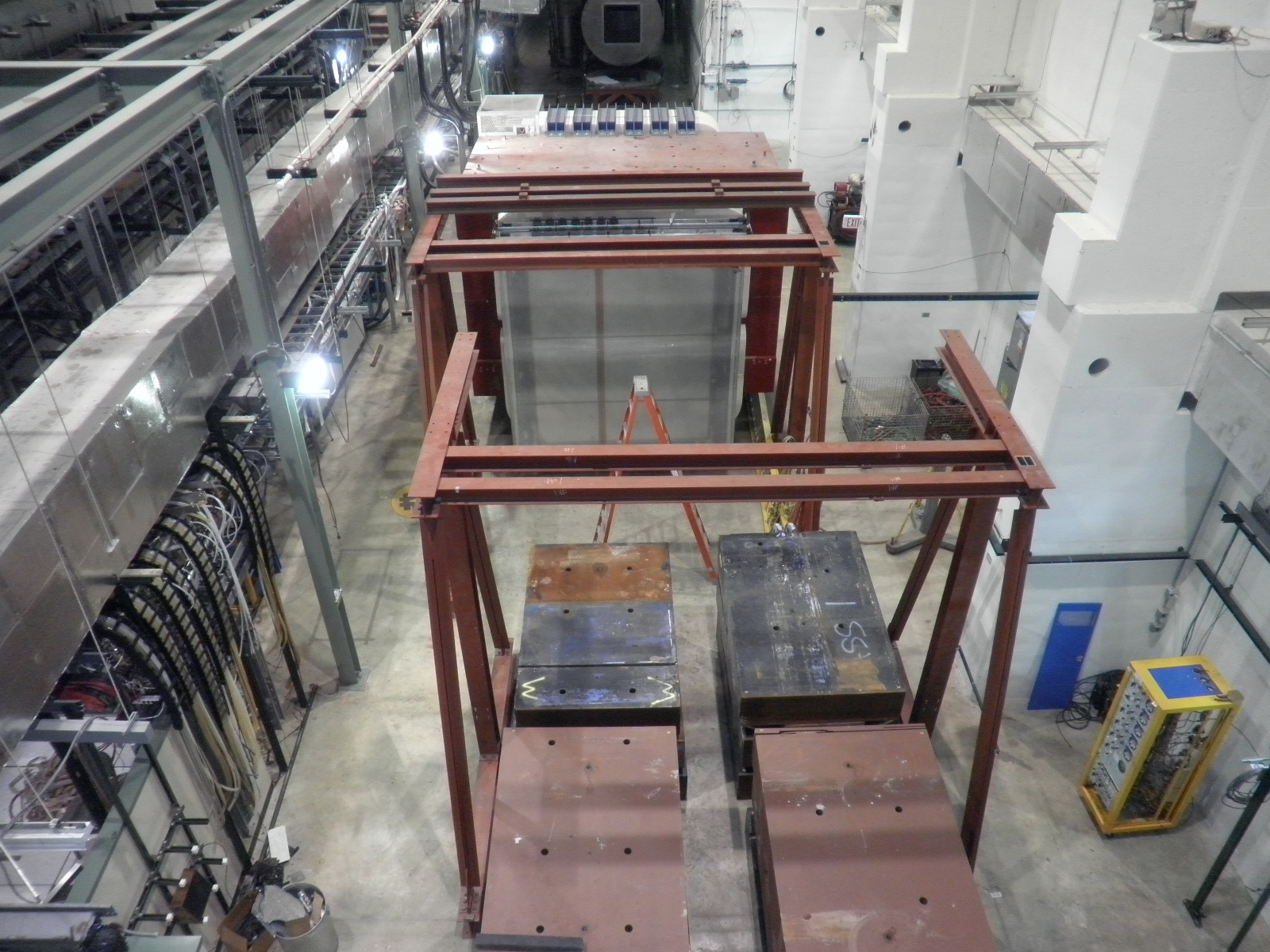 Progress at Fermilab
3/10
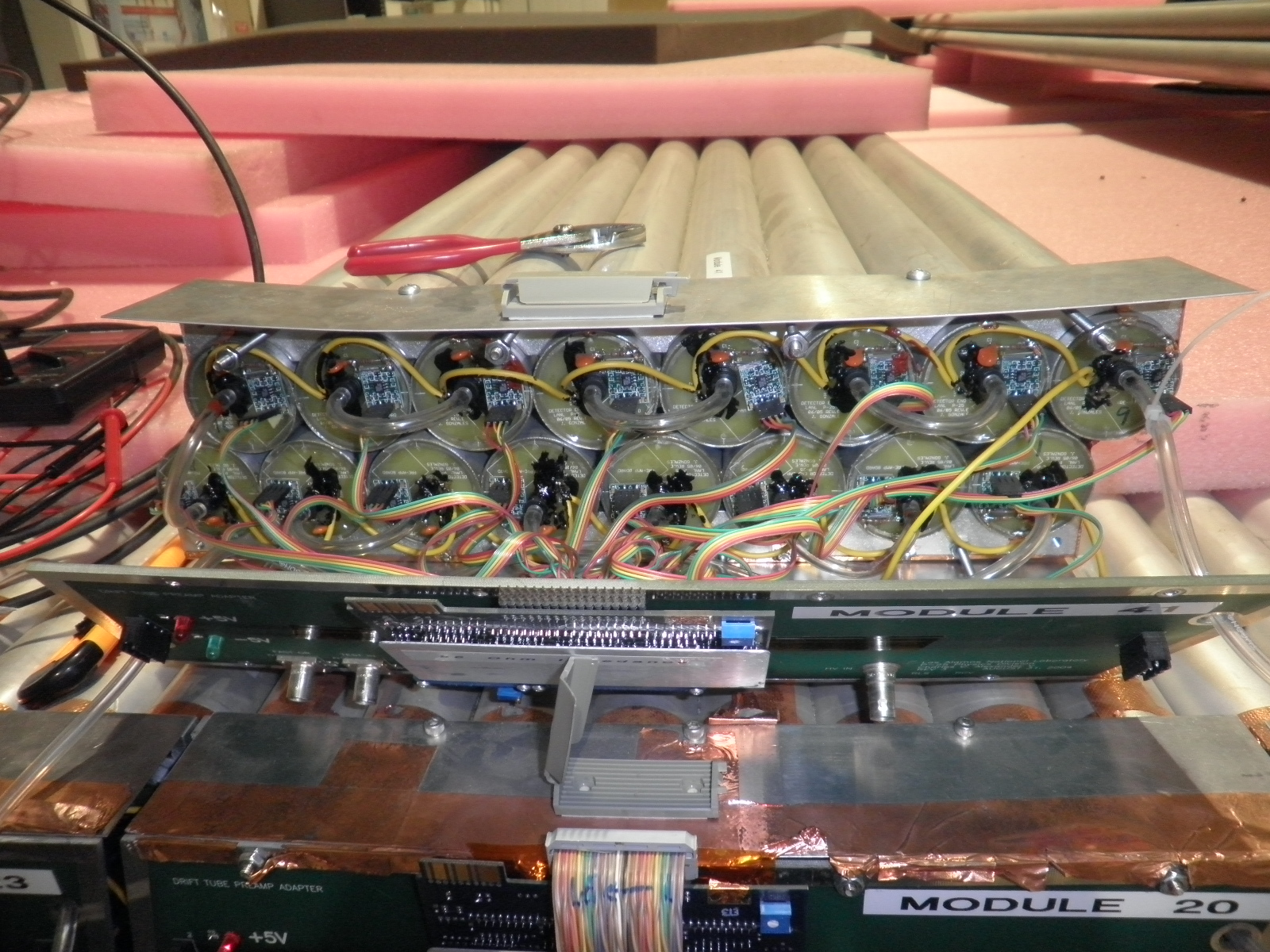 3/10
03/4-7: fixed gas tubing, HV, signal lines …
Imran, Andrew, Ming…

04/19-24:  test gas & fix broken modules
Lei, Chuck, Ming et al.

05/9-16: HV scan, first time 8-ch readout
Imran, Yen-Chu, Kaz, Chuck, Ming et al.
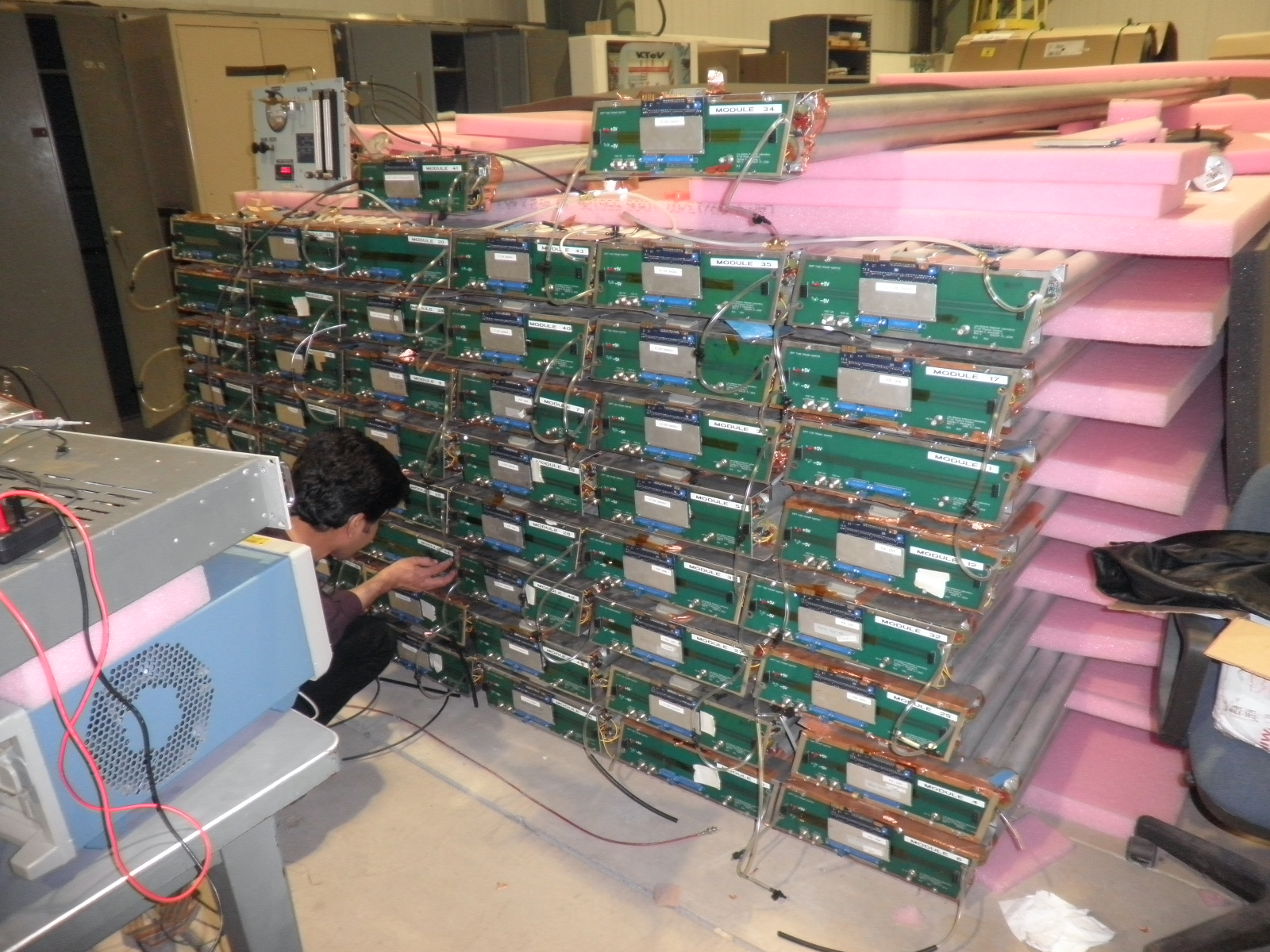 3/10
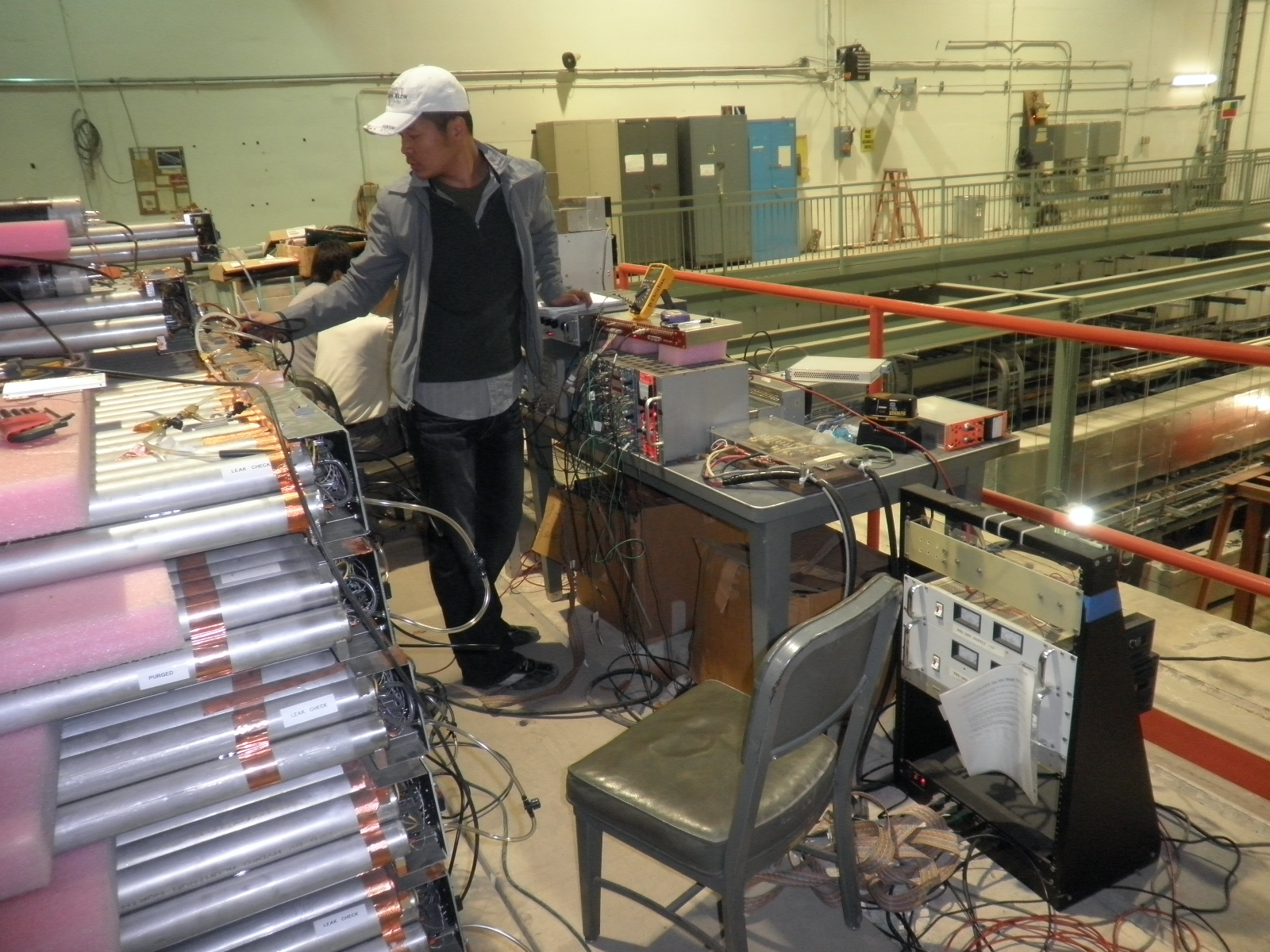 4/10
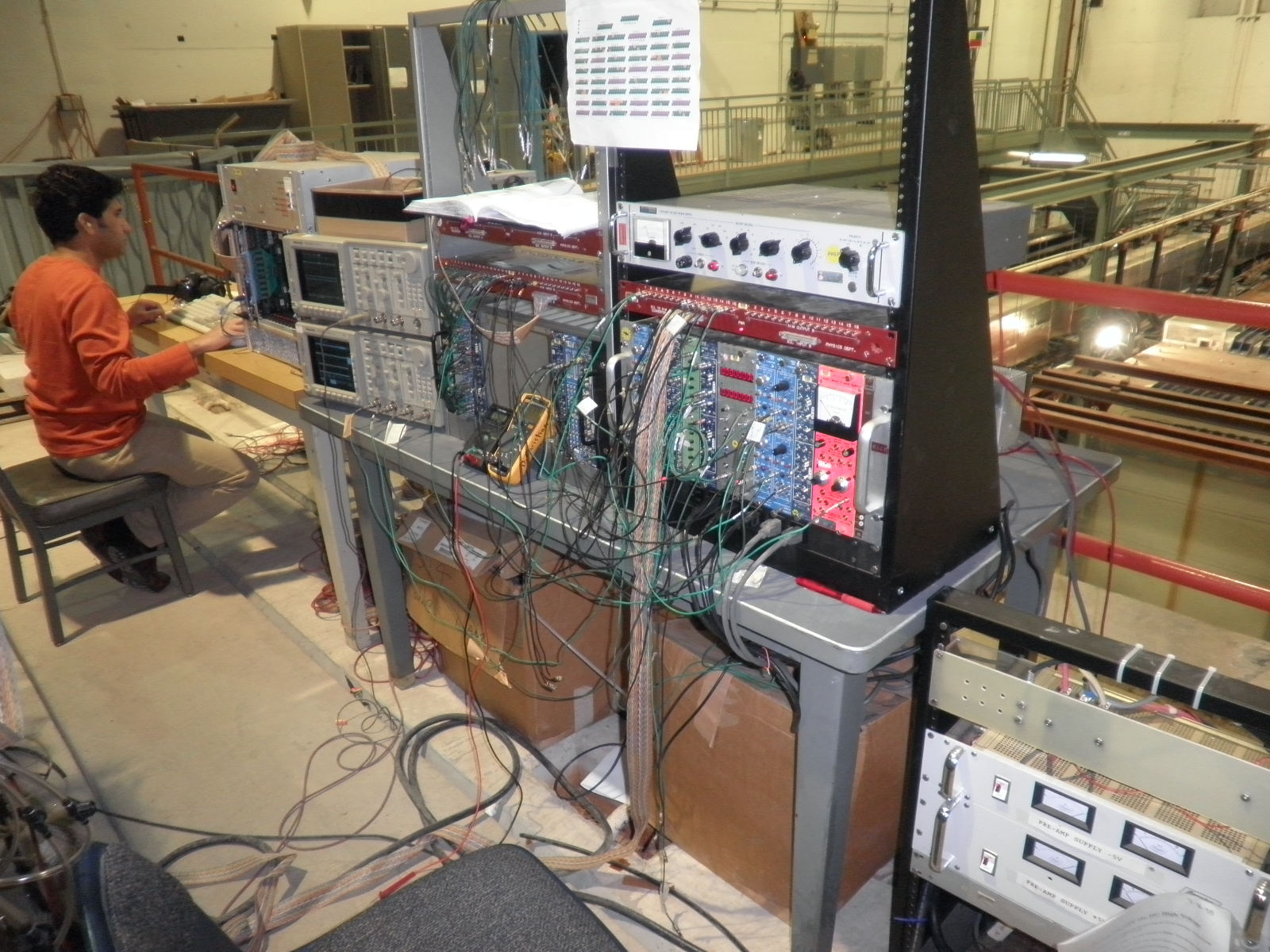 5/10
E906 Collaboration Meeting
2
Chicago’s Famous Pizza… and Spaghetti
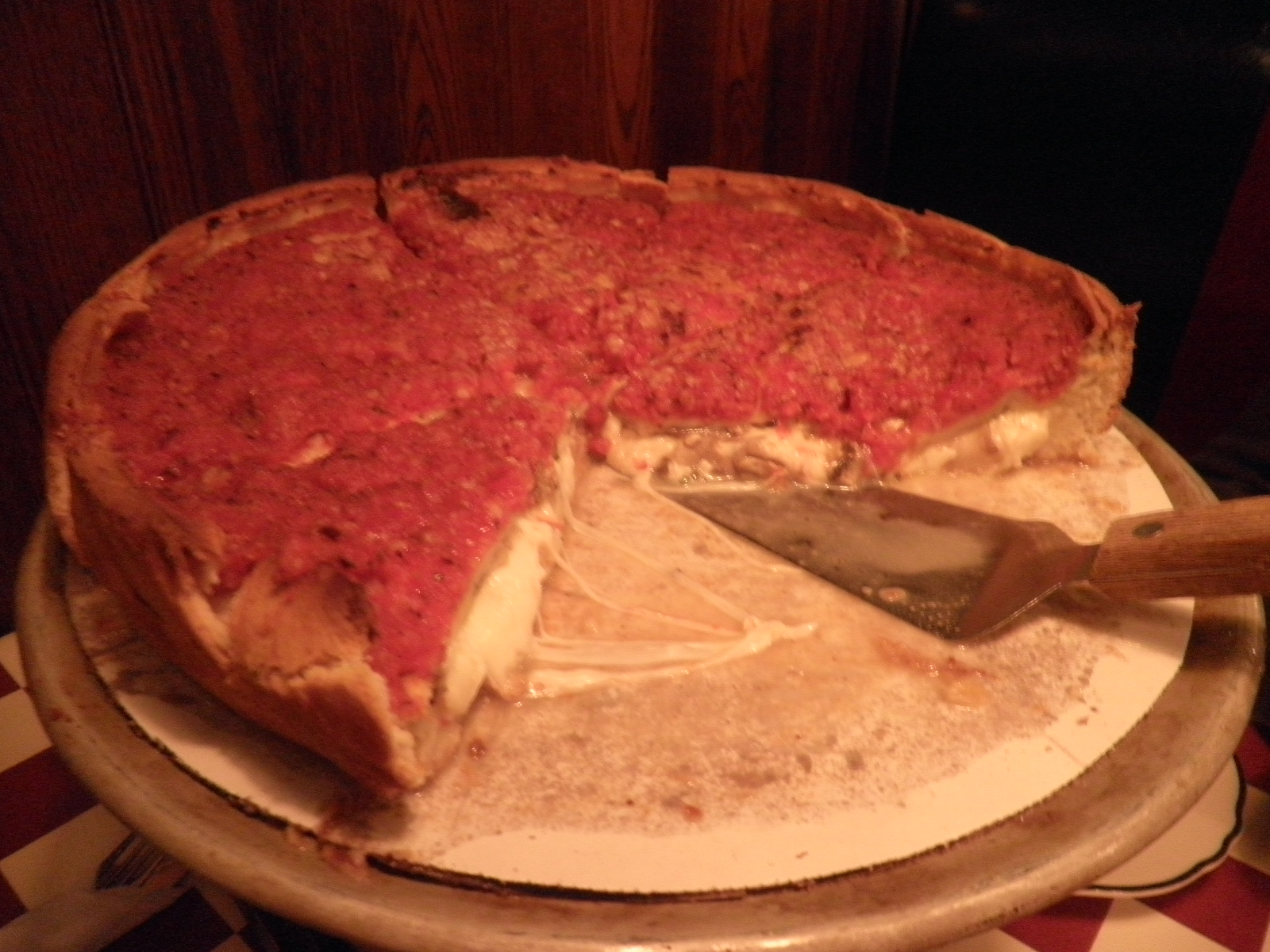 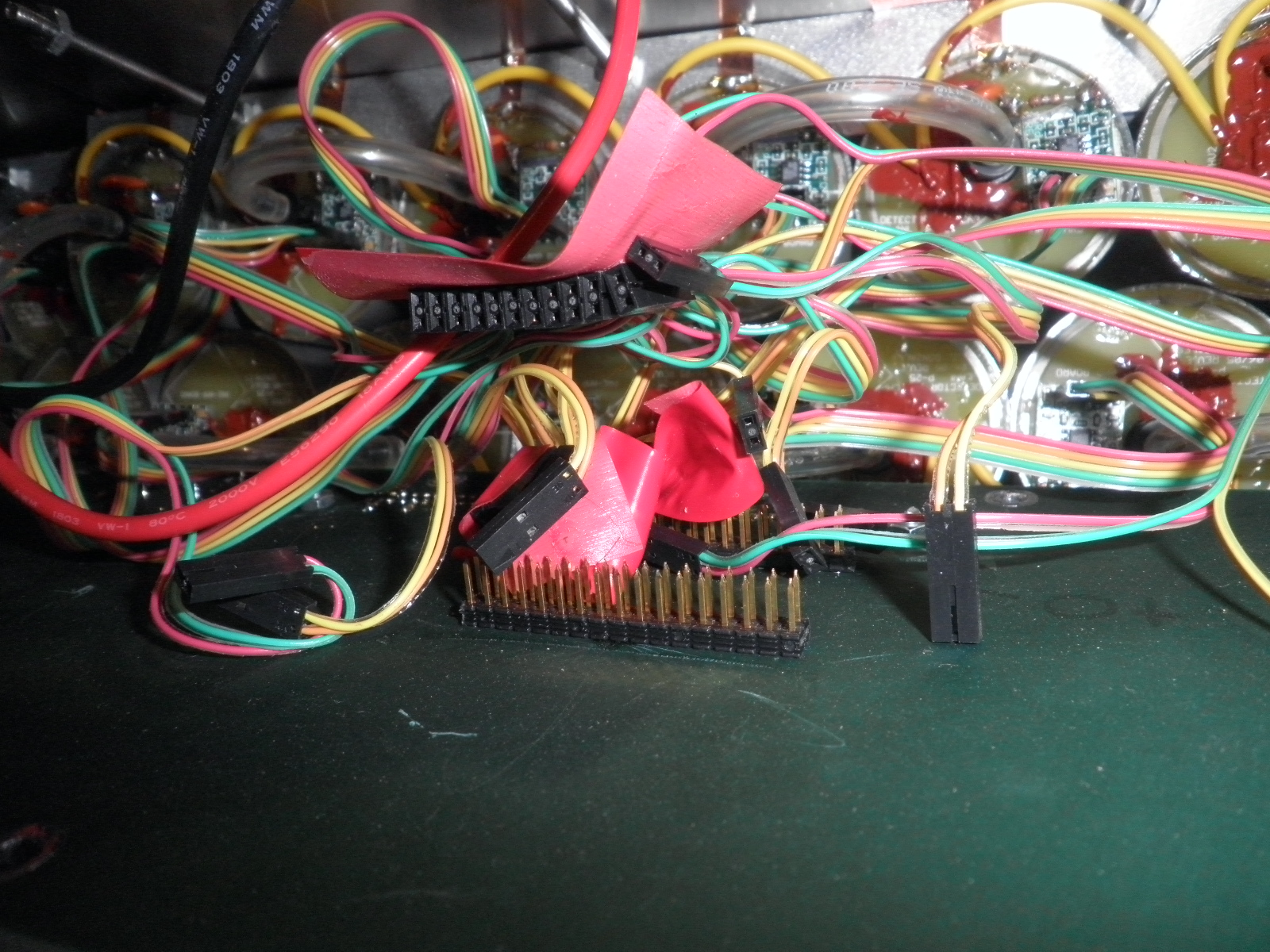 E906 Collaboration Meeting
3
Gas Test - Summary
Maximum drift time study:
MIPP: 0.35uS
Ar/CO2 (80/20): 2.5uS
Ar/CO2(95/5):1.5uS
D0 Muon Gas: 0.8uS

HV plateau scan
MIPP: 1850-2100V
Ar/CO2(80/20): 1900-2100
D0 muon gas:1900-2100
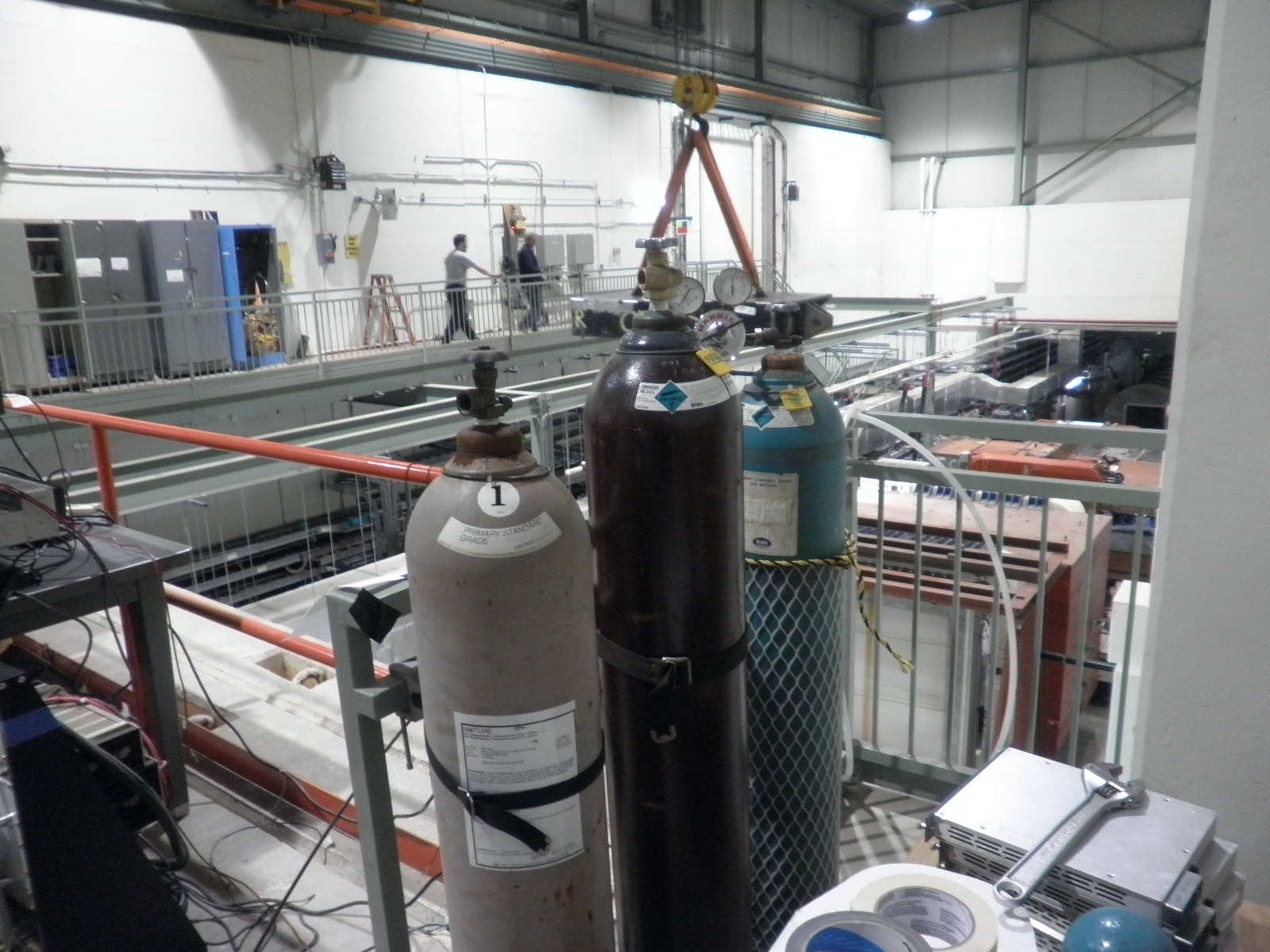 Ar/CO2 80/20
MIPP Gas
D0 Gas
E906 Collaboration Meeting
4
MIPP Gas: It is Fast!ΔTdrift ~ 0.35 uS @2000V
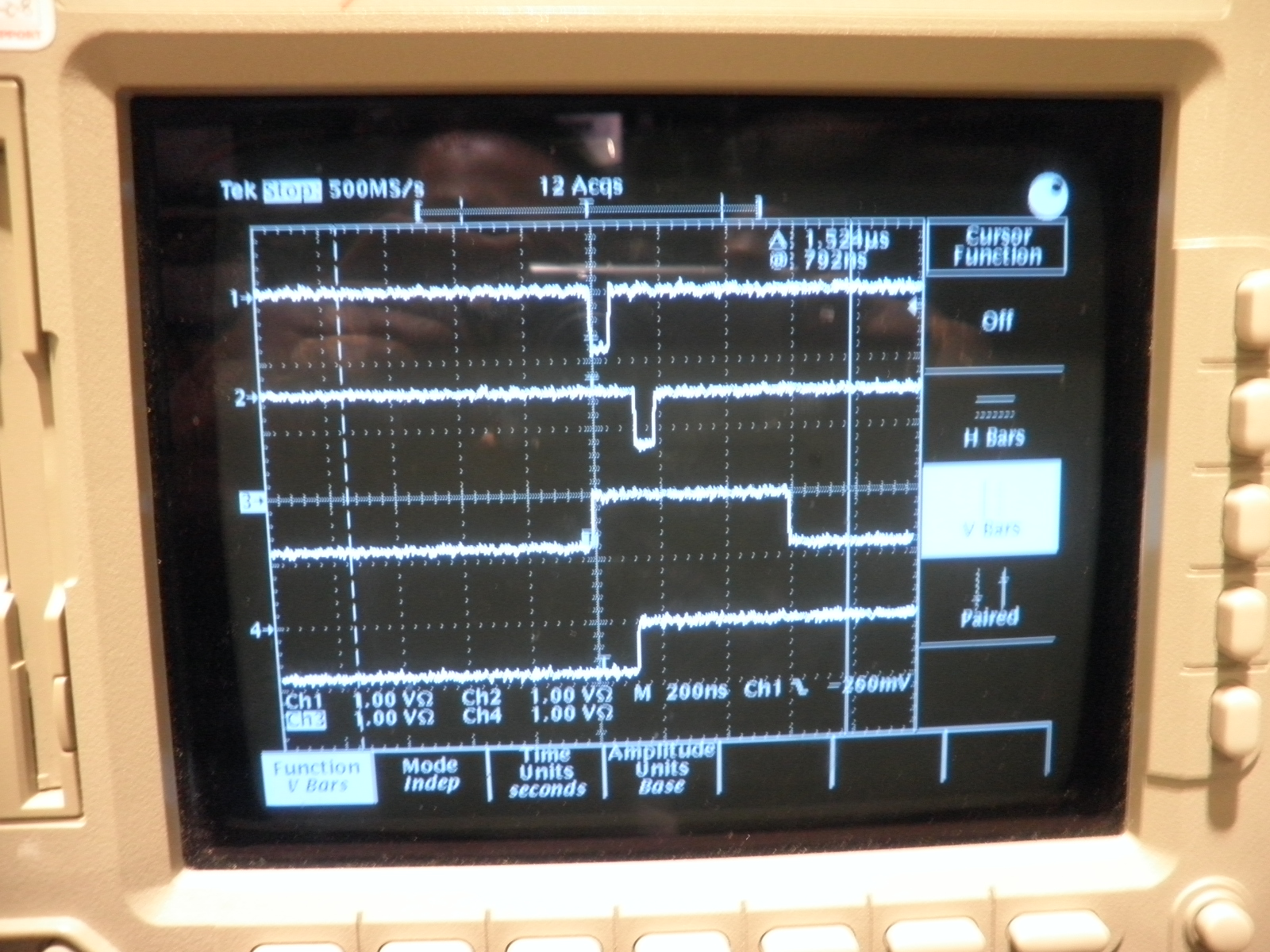 Module
E906 Collaboration Meeting
5
Maximum Drift Time MeasurementsModule #34, chan-9..
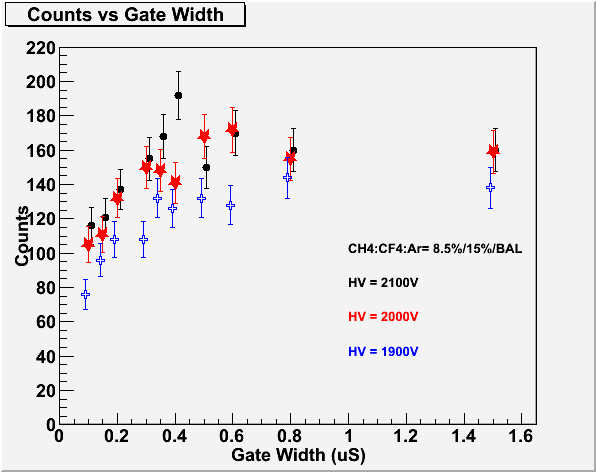 ΔT=0.35 uS
Signal
Trig.
Coin. Gate
Time
E906 Collaboration Meeting
6
MIPP Gas
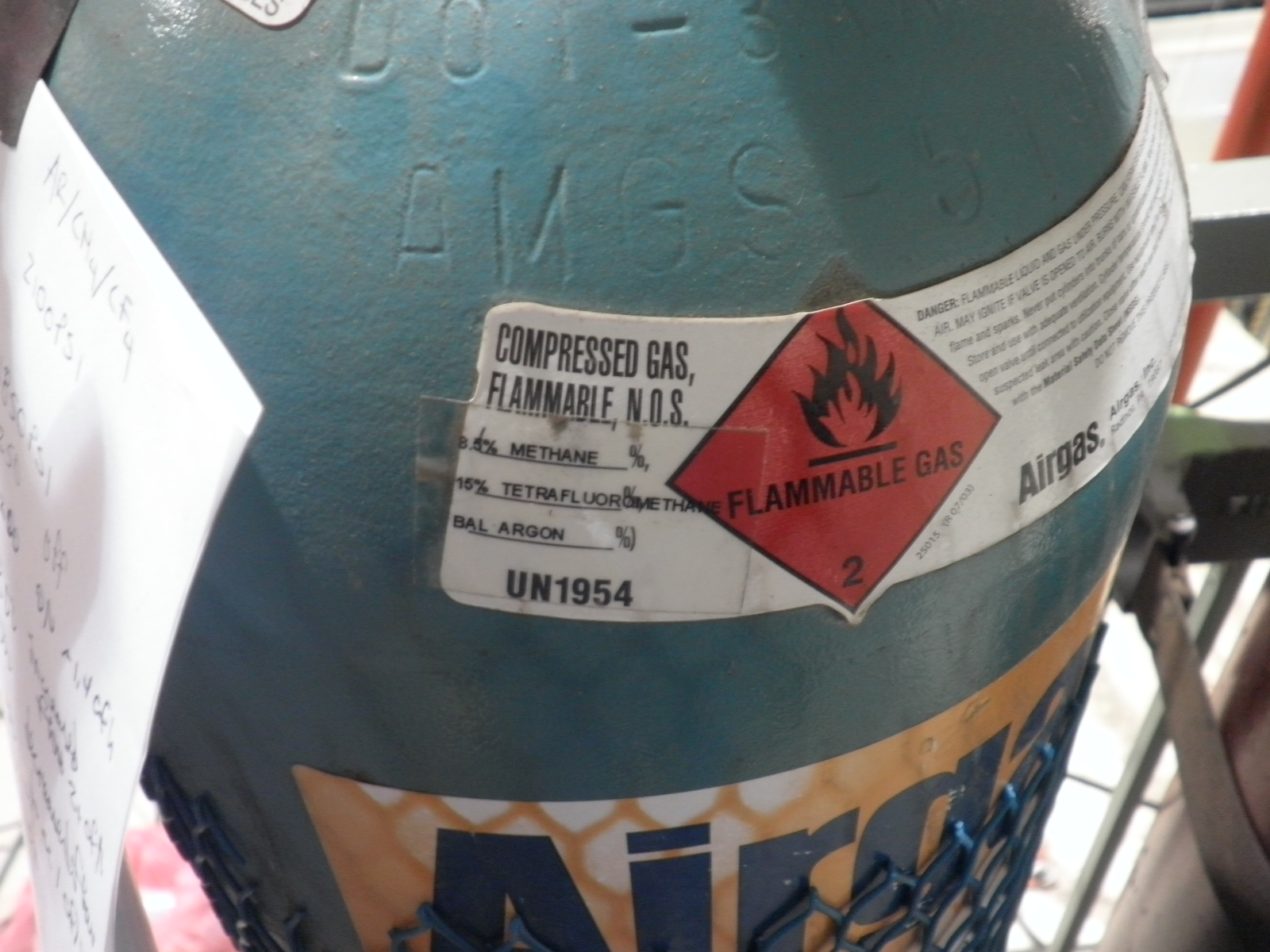 E906 Collaboration Meeting
7
Qualitative HV scan and Signal Rates with Cosmic Rays (Ar/CO2)
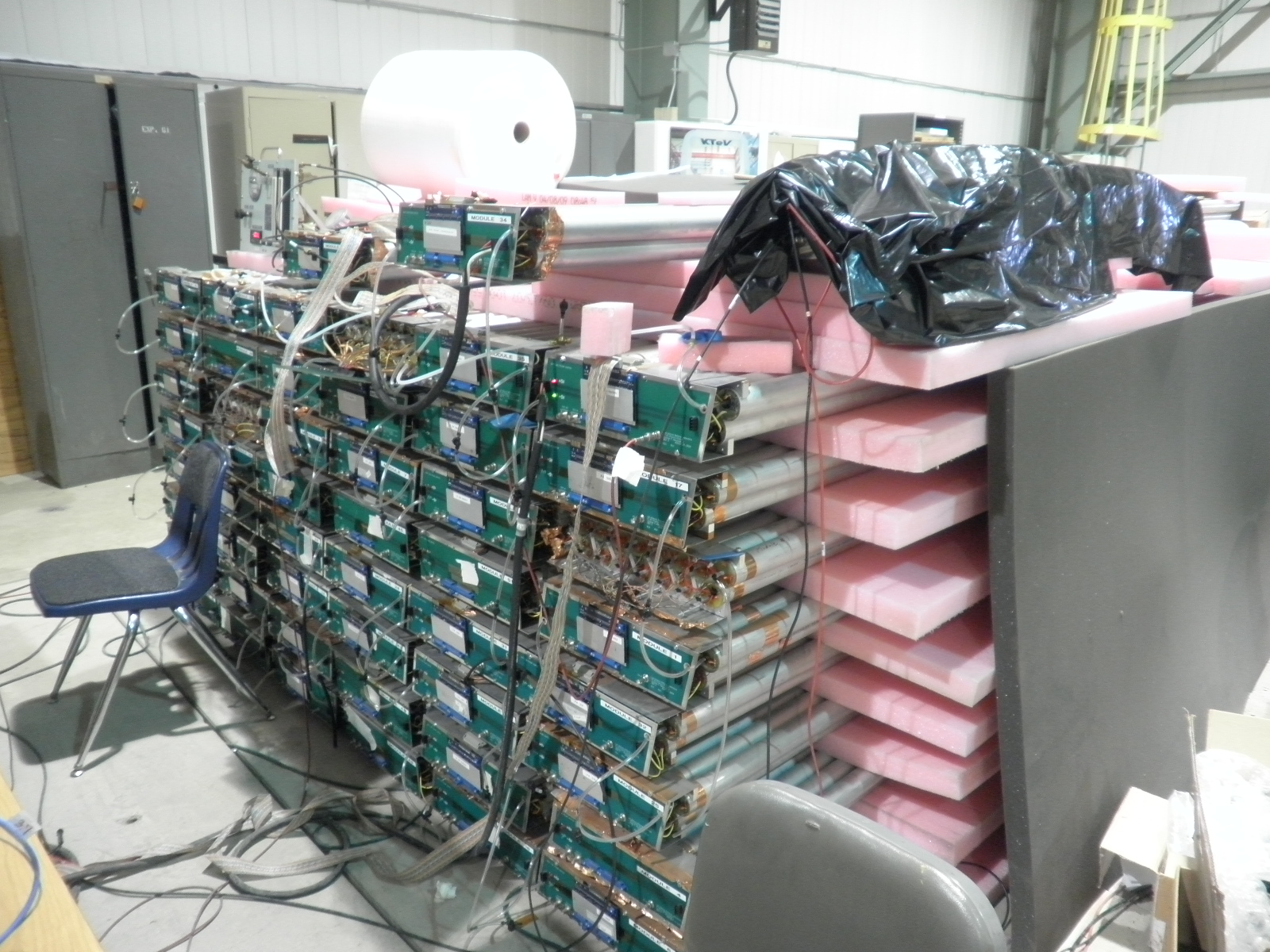 Cosmic trigger
E906 Collaboration Meeting
8
Module 41
Module 34
NIM Channel map
Noisy/Background/high Vmin//low Vmax
Good, Vmax>2050V
Module 14                                      Module 23                                Module 20                                 Module 43                                   Module 35                                Module 100
Unusable module
Dead
Bad Threshold Resistor
Module 2                                      Module 36                                Module 38                                 Module 40                                      Module 103                                Module 17
Module 15                                      Module ?                                Module 9                                   Module 7                                        Module 37                                  Module ?
Module 33                                      Module 30                               Module 105                              Module 45                                      Module 51                                  Module 1
16   15 14  13  12   11 10   9
8    7   6    5    4    3    2    1
Module 11                                      Module 26                               Module 29                                Module 28                                      Module 31                                  Module 32
Module 10                                      Module 50                               Module 24                                Module 42                                      Module 27                                  Module 25
Module 46                                      Module 16                               Module 104                              Module 44                                      Module 101                                Module 4
Module 47                                      Module 52                               Module 102                              Module 48                                      Module 18                                  Module 6
E906 Collaboration Meeting
9
No PreAm, Flowing gas now 4/23/10
Quantitative HV Plateau Scan with 8-ch Readout for all Tubes (May 2010)
Tested all individual tubes w/ DAQ, 8-channel scalar readout (Thanks Yen-Chu, Kaz and Josh!)
Imran, Lei, Chuck, David C., David N., Ming …
Ar/CO2 for most of the modules
One stack with MIPP fast gas  (Mod. #34)
CH4/CF4/Ar = 8.5% / 15% / bal.
One module with D0 muon gas (Mod. #17)
CO2/CF4/Ar = 8% / 8% / bal.
E906 Collaboration Meeting
10
HV Scan with 8-ch ReadoutECL to ECL scalar
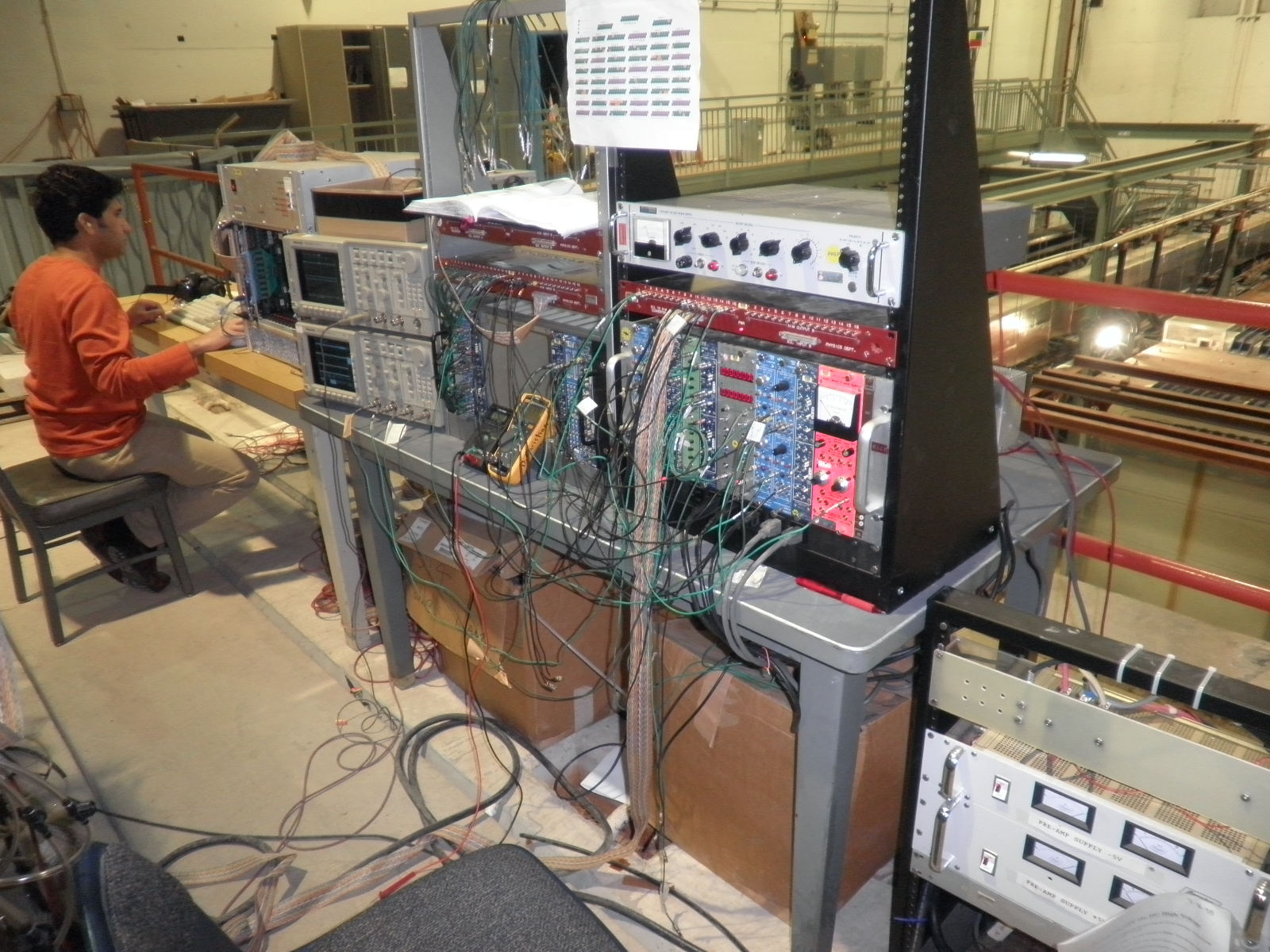 E906 Collaboration Meeting
11
DAQ 8-ch Scalar Readout Screen Dump
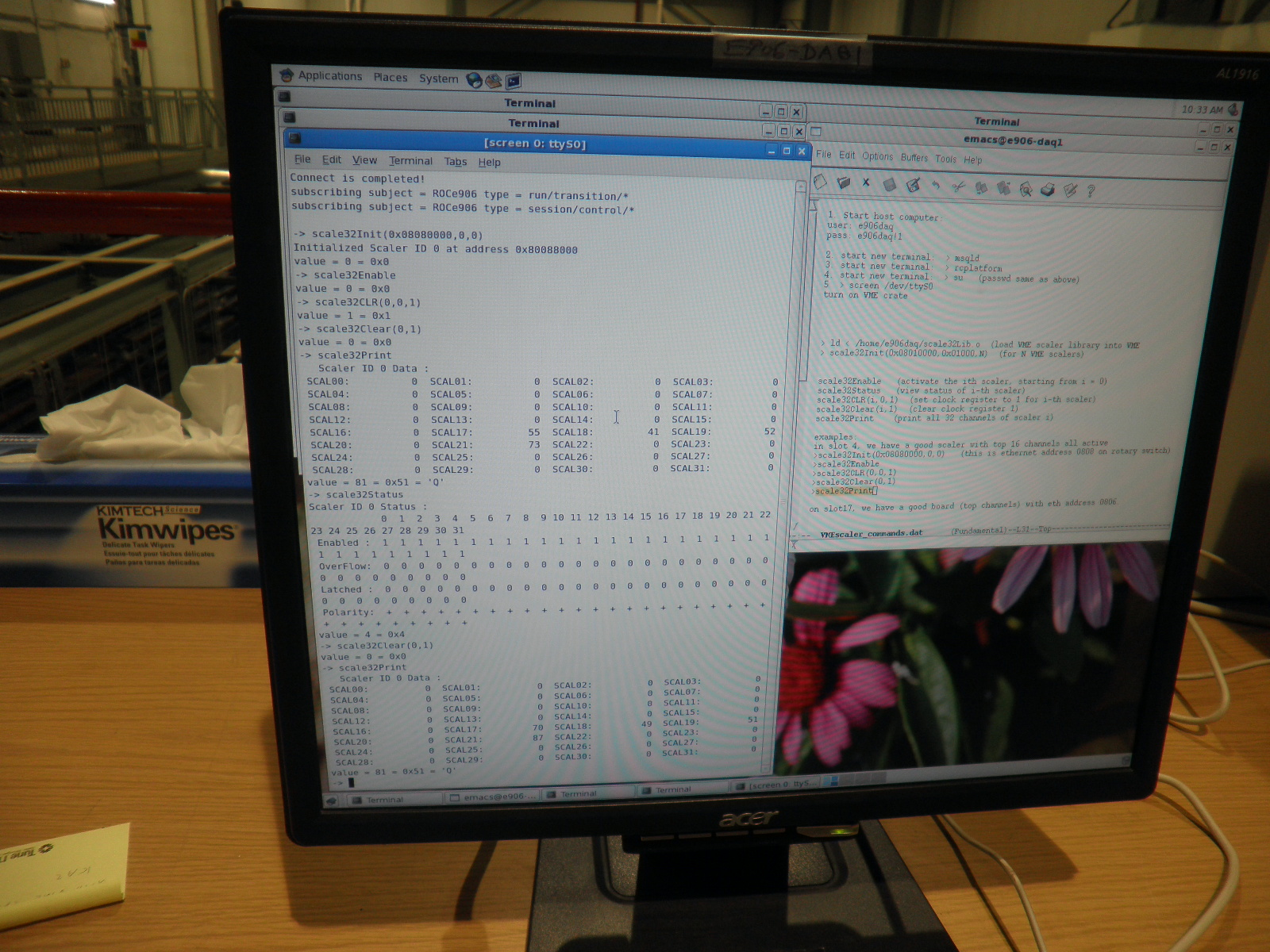 E906 Collaboration Meeting
12
HV scan: MIPP Gas for Module #34
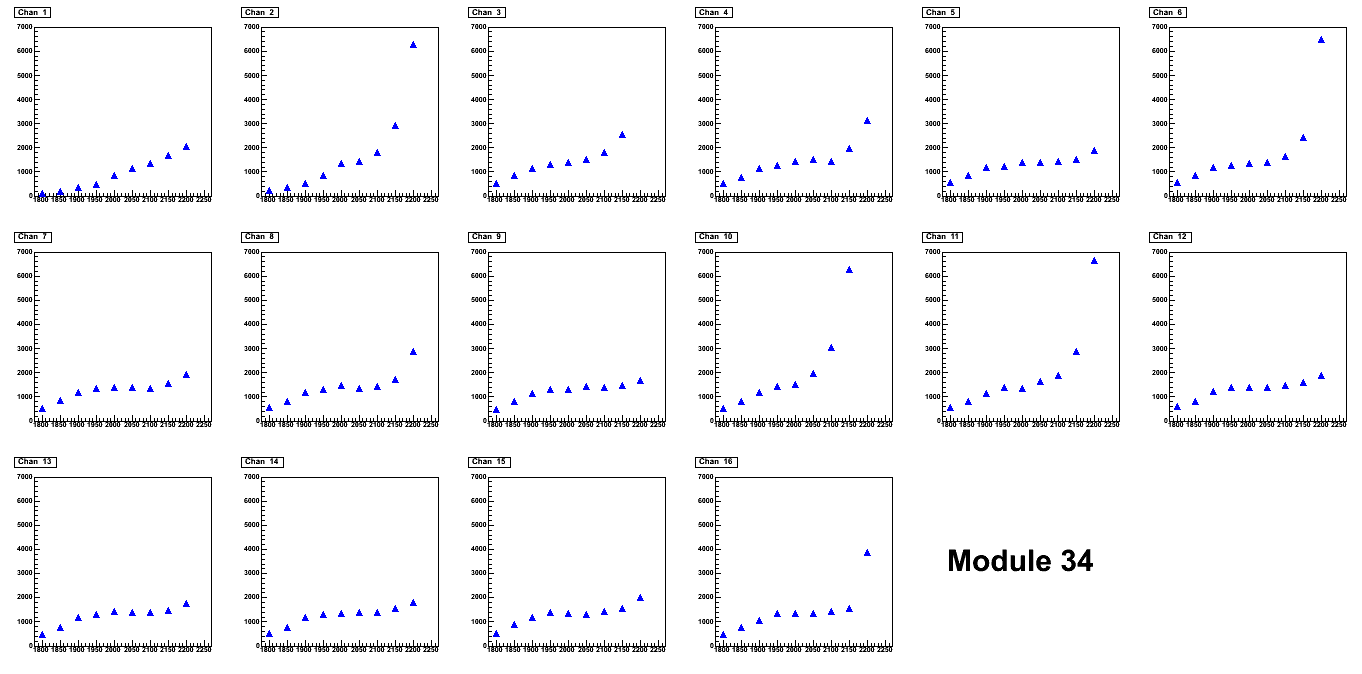 1850-2150
E906 Collaboration Meeting
13
HV scan for Mod. #38 Ar/CO2 (80/20)
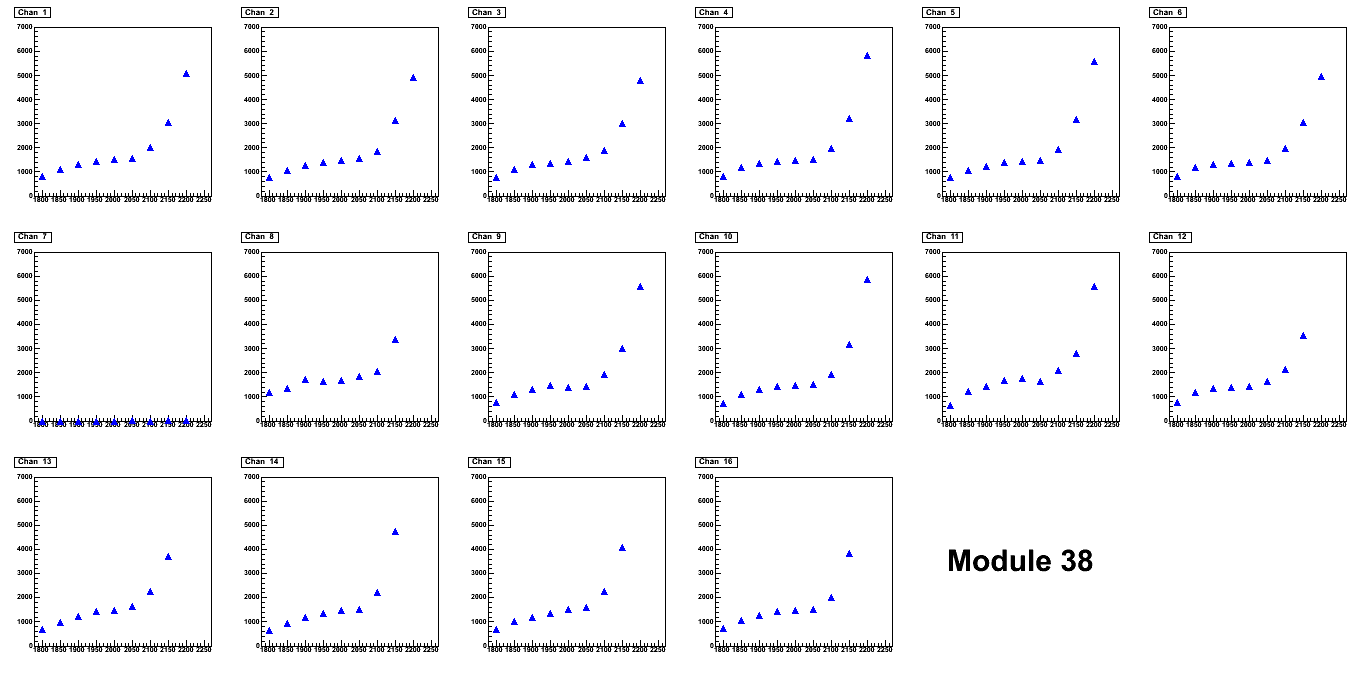 1850-2100
Broken tube
E906 Collaboration Meeting
14
Good Modules from Quantitative HV scan
Good modules (mostly)
 Draw high current above 2000 V due to a couple of bad channels.
 Still need to be tested. (different shape modules).
 Draw very high current.
 Some unstable channels.
E906 Collaboration Meeting
15
Number of Good Modules
Need 2x8+2x9 = 34 modules 
Green ones:  24+7 =31     we need 3 more good ones!
 Possibly good ones:
4 Modules: 
# 6, 32, 42, 101 were tested good in April 2010.  High current problem probably due to poor gas and/or humidity, as we stopped flowing Ar/CO2 gas for a while for these modules. 
2 modules: 
# 18 and #43, need to replace preamp board (#43) and preamp card(#18).
Module #100 
flaky FEM board and poor grounding?
7 wrong shaped ones 
Can we use 4 of them, but read them out from the opposite side?  
Would like to run them all with MIPP gas and check their performances
We will have enough good modules if we can recover these possibly good modules – very likely.
E906 Collaboration Meeting
16
Picture Frames and Installation Plan
Initial design done, under Engineering evaluation at LANL
Thanks Tom, David N., Walt/John/Matt (LANL)
Got a Quote from 80-20 for the materials based on initial design
Thanks Tom!
Once Paul and Chuck obtain the green light from Fermilab, I would like to place the order for materials ASAP (some time in June)
Assembly and installation in late June - July
E906 Collaboration Meeting
17
The Design of the Picture Frames (2nd version)
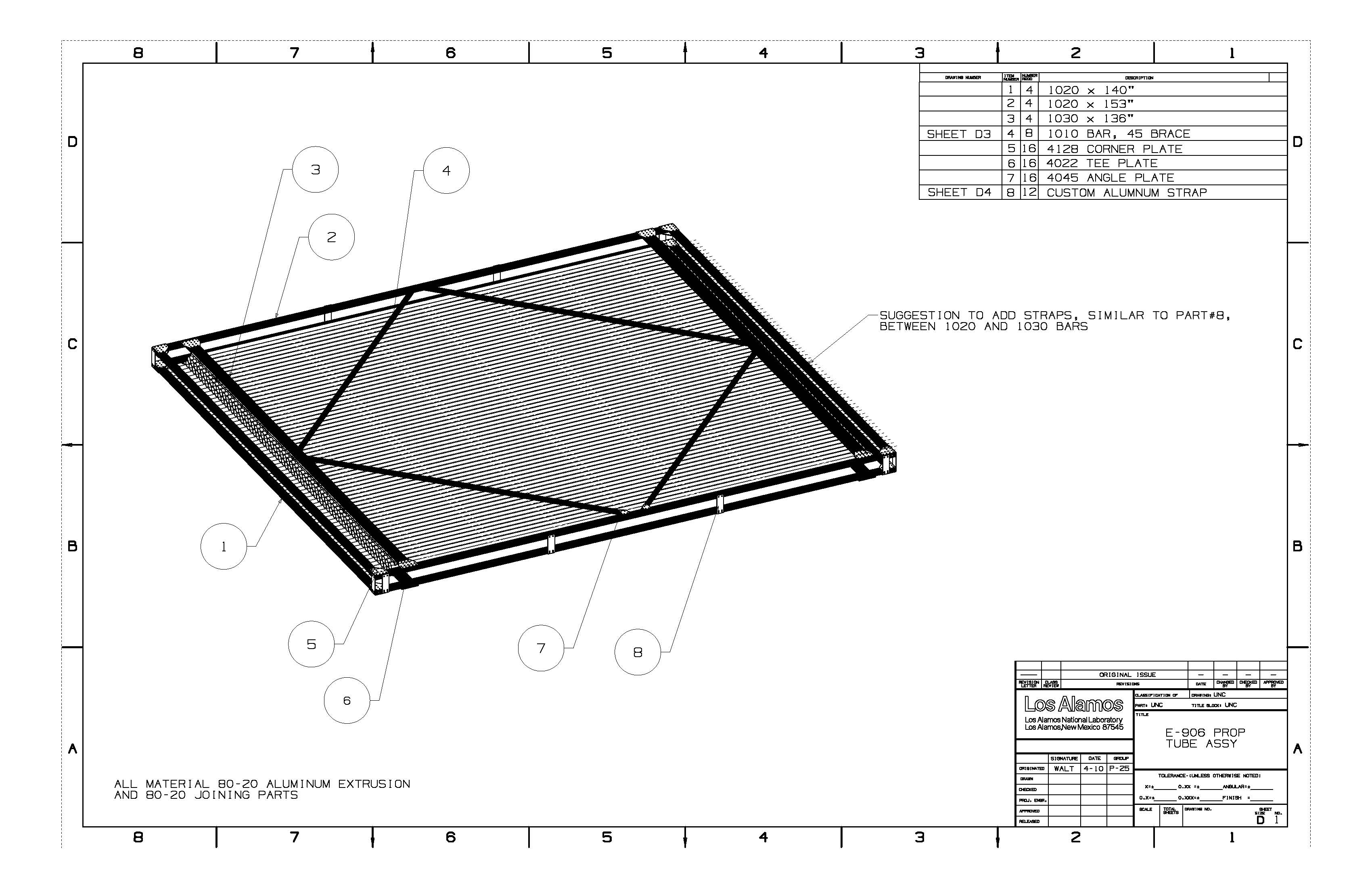 E906 Collaboration Meeting
18
More Details about Picture Frame
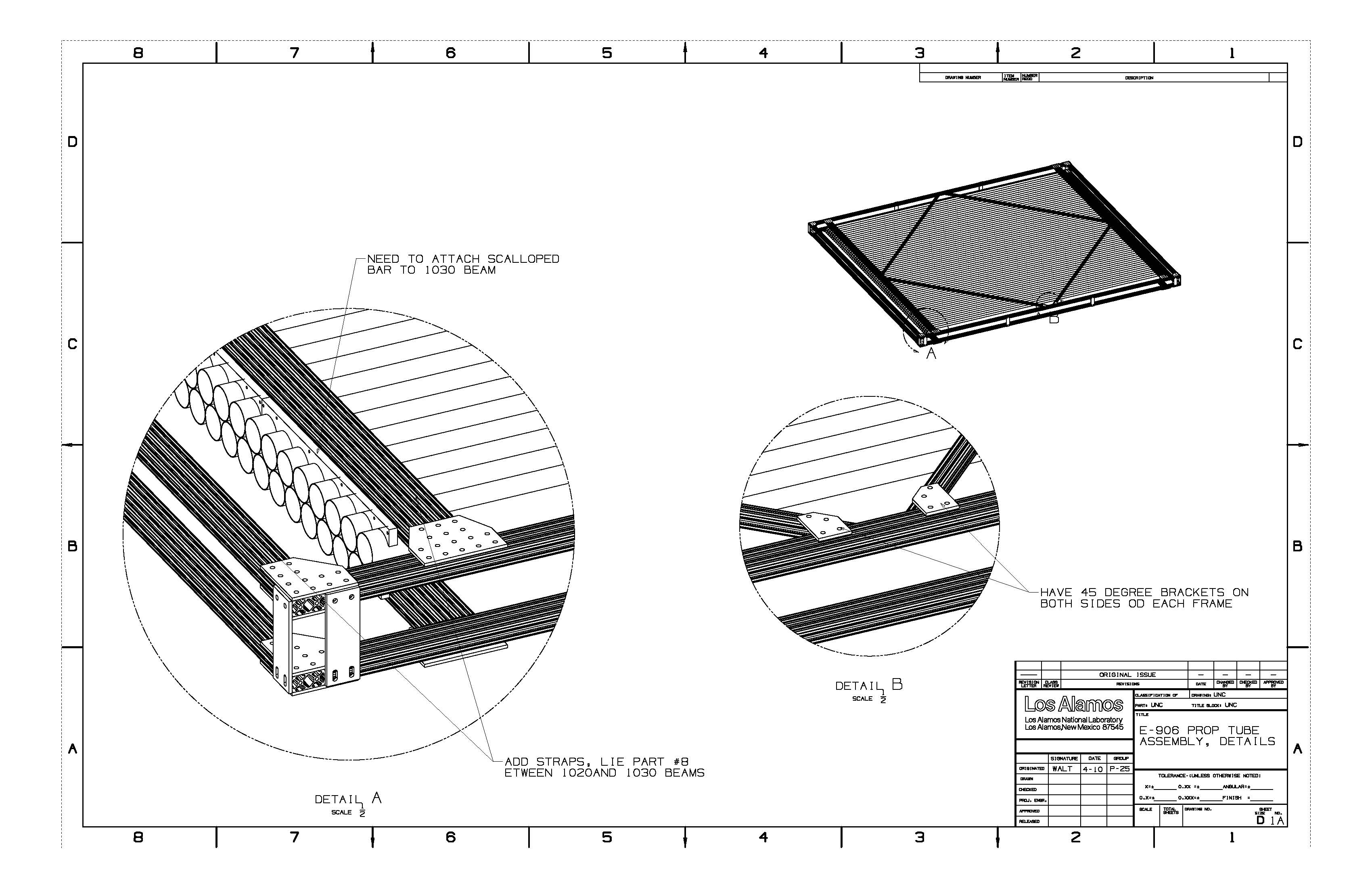 E906 Collaboration Meeting
19
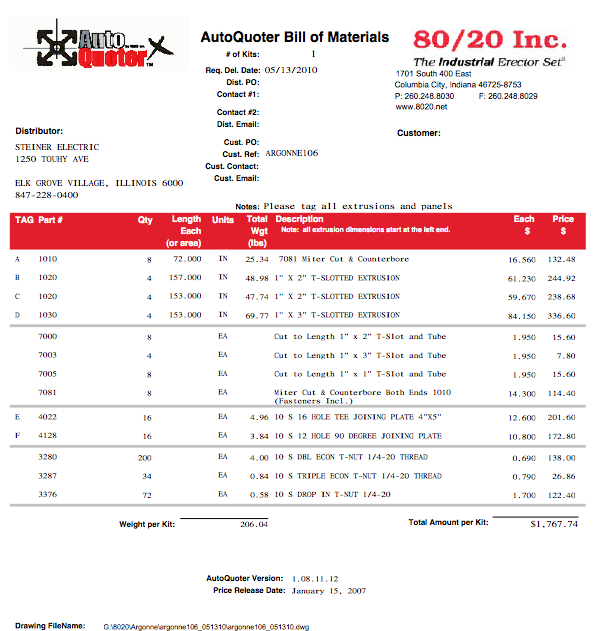 Quote from 80-20
4x1.8K =$7.2K

LANL Engineers’ efforts $xx
E906 Collaboration Meeting
20
Future Plan
Recover “bad” modules: 
 Test 7 wrong shaped modules with Ar/CO2 at next visit, try to use 4 of them if possible.
 Test 4 modules that were tested good but failed at last checkup - likely due to bad gas. 
Would like to run “good fast gas” for all modules, scan for HV plateau for all tubes, identify 34+ good modules for the final assembly 
MIPP or D0 muon gas (or something similar)
Assembly and installation:
Get Fermilab structural engineers’ approval ASAP, order the materials from 80-20 in June.
Assembly and installation in late June/July
Electrical ground and noise
Need to run the full DAQ and some sort of online/offline analysis code  
Need ECL to ECL TDC, 34x16=544 channels 
Would like to get the detector in for the test beam and check the background rates this summer
E906 Collaboration Meeting
21